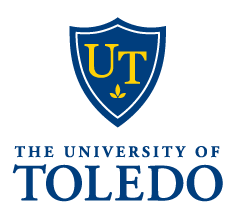 Pathway to Excellence:
A Data-Driven Approach to Faculty Development & QM Implementation
Mingli Xiao, PhD • Lei Song, PhD • Rachel Barnes, M.Ed
[Speaker Notes: MINGLI]
About Us
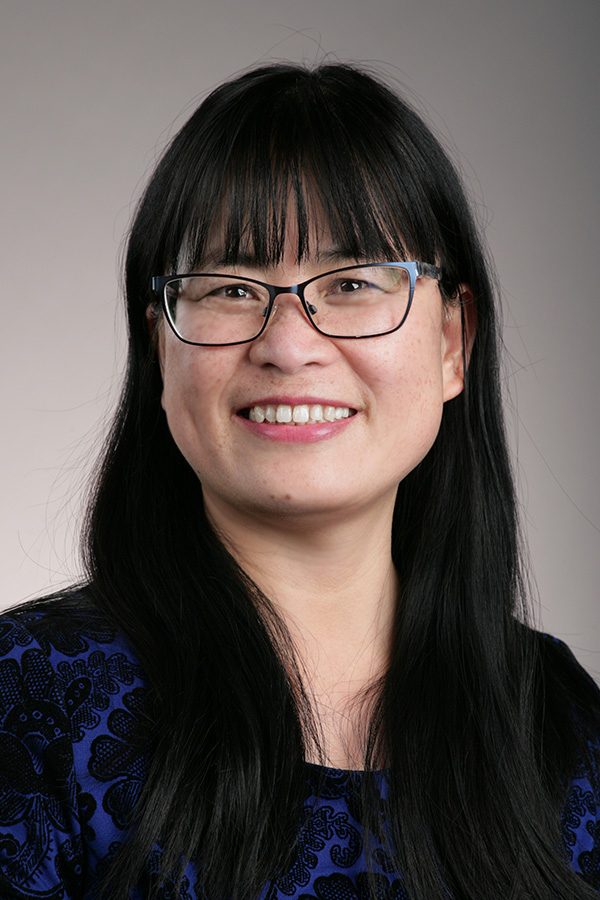 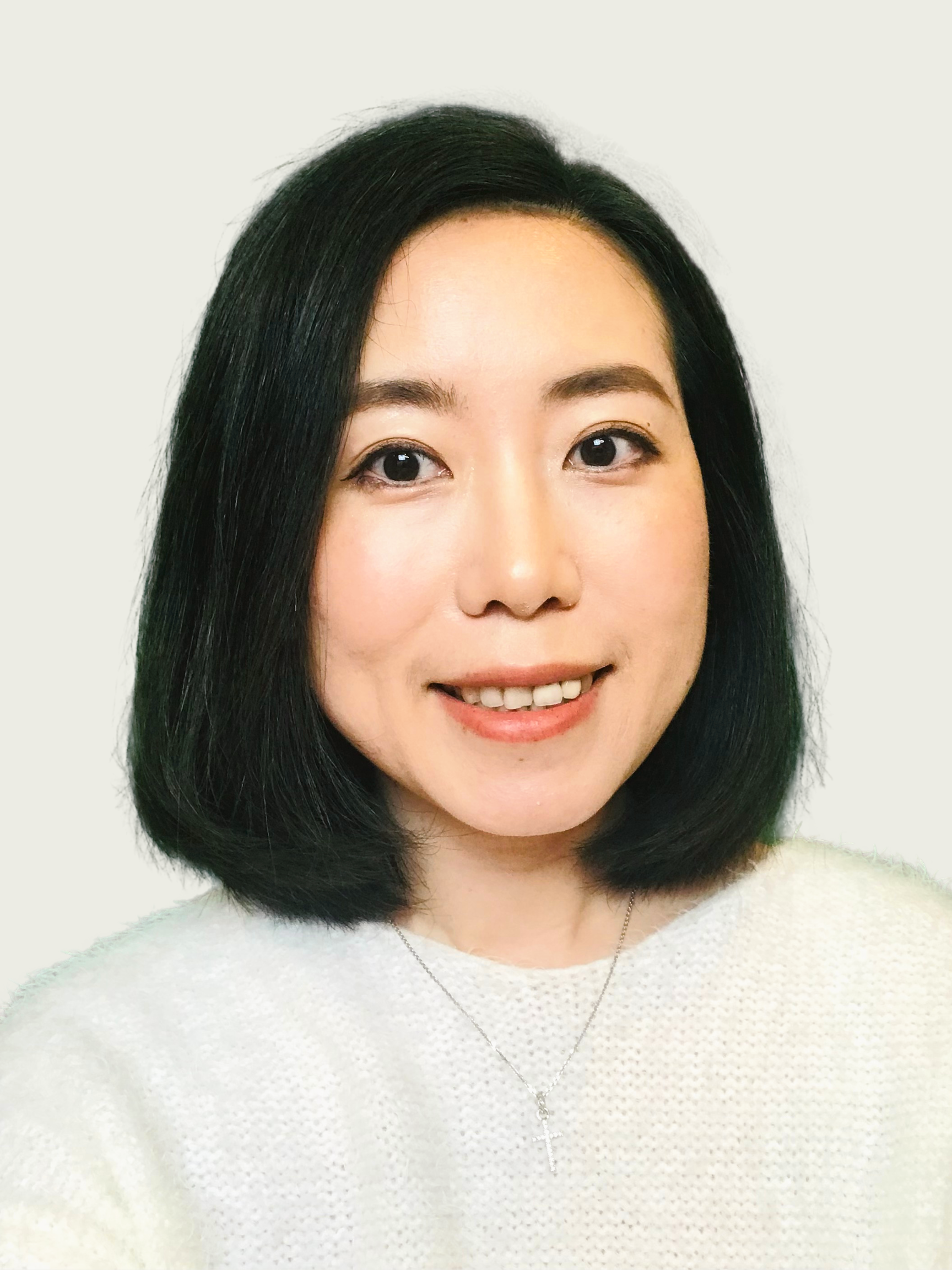 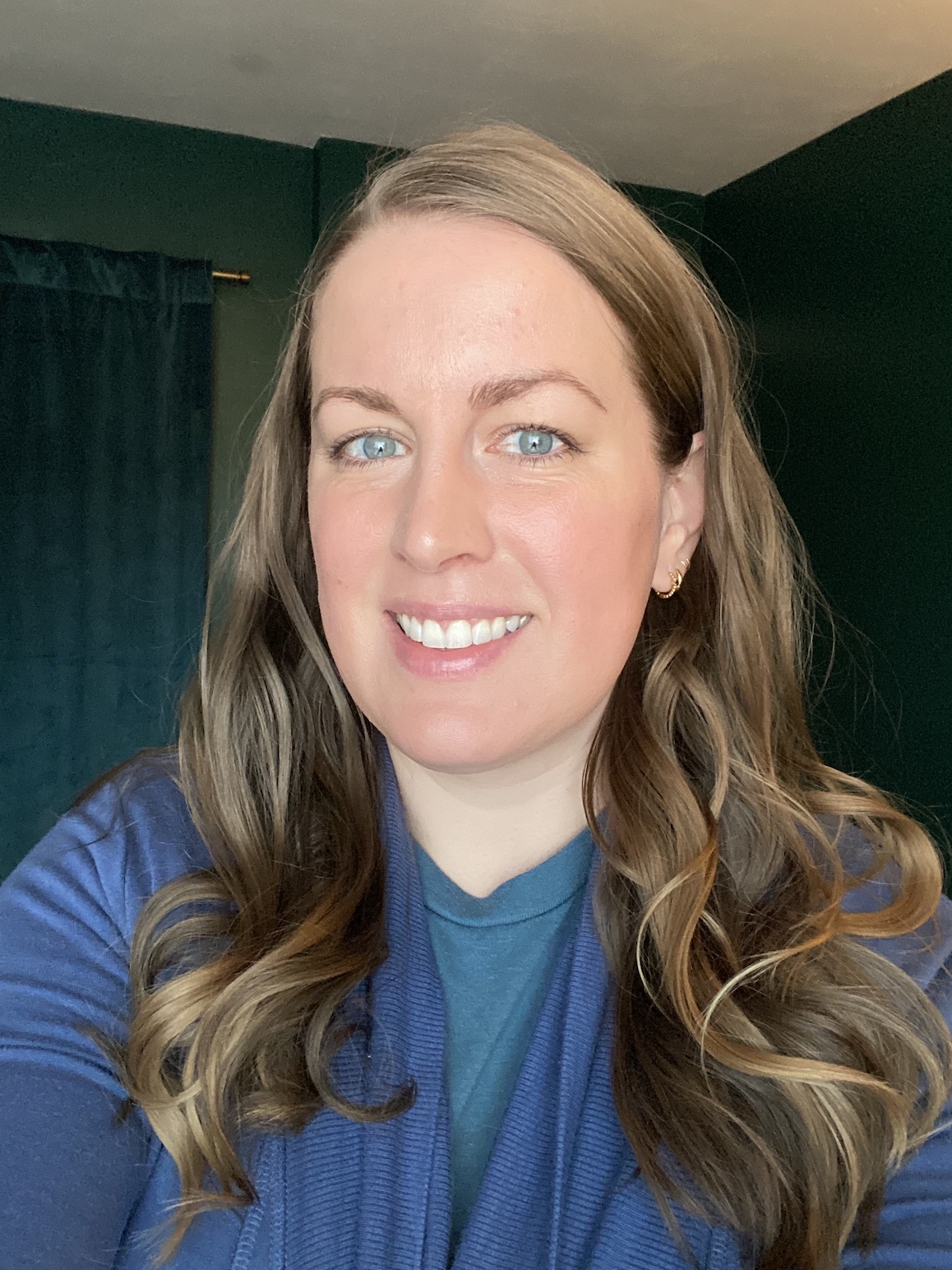 [Speaker Notes: MINGLI]
Objectives
[Speaker Notes: MINGLI]
Pathway Program
Free professional development program for UToledo faculty
3 of 5 courses were created by UToledo Online and are QM-certified
Upon completion of all five courses, faculty are recognized as Master Online Instructors
[Speaker Notes: MINGLI
Faculty development program 
5 courses (3 created by UToledo Online, 2 QM courses) 
Upon completion of all 5 courses, faculty are recognized as Master Online Instructors 
The 3 courses created by UToledo Online are QM-certified and incorporate best practices influenced by QM standards within the course content.]
Data We Collect
[Speaker Notes: RACHEL]
Online Teaching Certificate
2-week online course (previously 4 weeks)
Learn to effectively facilitate teaching and learning in an online environment
Discussion, collaboration, self-reflection
Practice using online communication and assessment tools
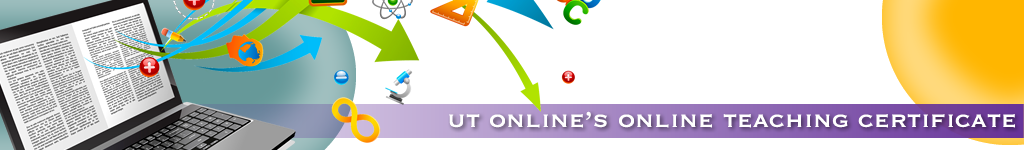 [Speaker Notes: RACHEL]
Online Teaching Certificate
[Speaker Notes: RACHEL]
Online Teaching Certificate
Data Used to Improve Course
[Speaker Notes: RACHEL]
Online Course Design Certificate
4-week online course (previously 8 weeks)
Learn to effectively design learning objectives, instructional materials, active learning activities, and authentic assessment for online delivery
Gain insights about online pedagogy and Best Practices
Design a fully online learning module (Capstone Project)
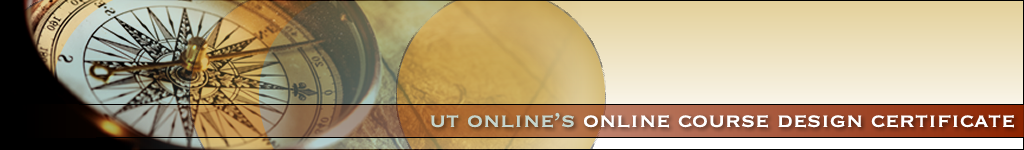 [Speaker Notes: MINGLI]
Online Course Design Certificate
[Speaker Notes: MINGLI]
Online Course Design Certificate
Data Used to Improve Course
[Speaker Notes: MINGLI]
ADA Compliance and Online Courses
3-week online course (previously 5 weeks)
Topics include accessibility law, web accessibility guidelines,  formatting and remediating documents in MS & Adobe Pro, creating multimedia web content and video captioning.
Authentic assessments that focus on hands-on practice and action plan
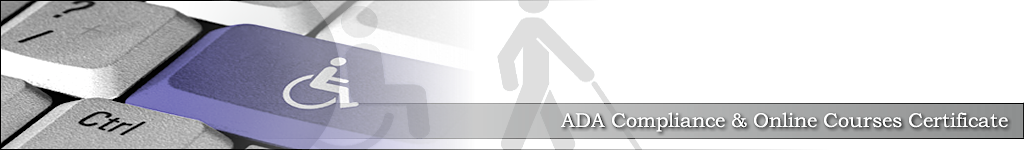 [Speaker Notes: LEI]
ADA Compliance and Online Courses
[Speaker Notes: LEI]
ADA Compliance and Online Courses
Data Used to Improve Course
[Speaker Notes: LEI]
Overall Impact
[Speaker Notes: LEI]
Overall Impact
Improve skills for social, teaching, and cognitive presence 
Master ways to manage online workload
Improve online course design skills
Connect with other faculty members
[Speaker Notes: LEI

Improve skills for instructor presence online social, teaching, cognitive presence (OTC) 
Master better ways of managing online workload (OTC) 
Improve skills in online course design E.g.: Creating rubrics, and designing active learning activities (OCDC)]
Overall Impact
Promote community advocacy for faculty, staff, and students with disabilities
Help faculty improve their own course accessibility and become self-sufficient in meeting General Standard 8
[Speaker Notes: LEI

Promoted community advocacy for faculty/staff/students with disability 
Helped faculty improve own course accessibility and become self-sufficient in meeting QM standard 8 (ADA)]
Overall Impact
Increase in number of faculty who complete online faculty development courses
Increase in Master Online Instructors and QM-Certified Peer Reviewers
[Speaker Notes: RACHEL

Increase in number of faculty who complete faculty development courses 
Increase in Master Online Instructors]
Overall Impact
More faculty awareness of QM
More faculty pursuing QM certification of their courses
[Speaker Notes: RACHEL

Incorporating QM into all courses in this program results in more faculty awareness of QM and more faculty pursuing QM certification of their courses]
Overall Impact
Increased GPA in courses with QM certification
Decreased course drop rate in courses with QM certification
[Speaker Notes: MINGLI

Correlation between increased GPA in courses with QM Certification 
Correlation between decreased course drop rate in courses with QM Certification]
What’s Next?
[Speaker Notes: MINGLI

How we will continue using data]
Tips & Takeaways
[Speaker Notes: MINGLI

Do what you preach & model the best practices 
Using data for improvements and tell stories 
Celebrate success 
Email acknowledgement 
Faculty recognition event  
Publish on website 
Report on UT News]
Questions?